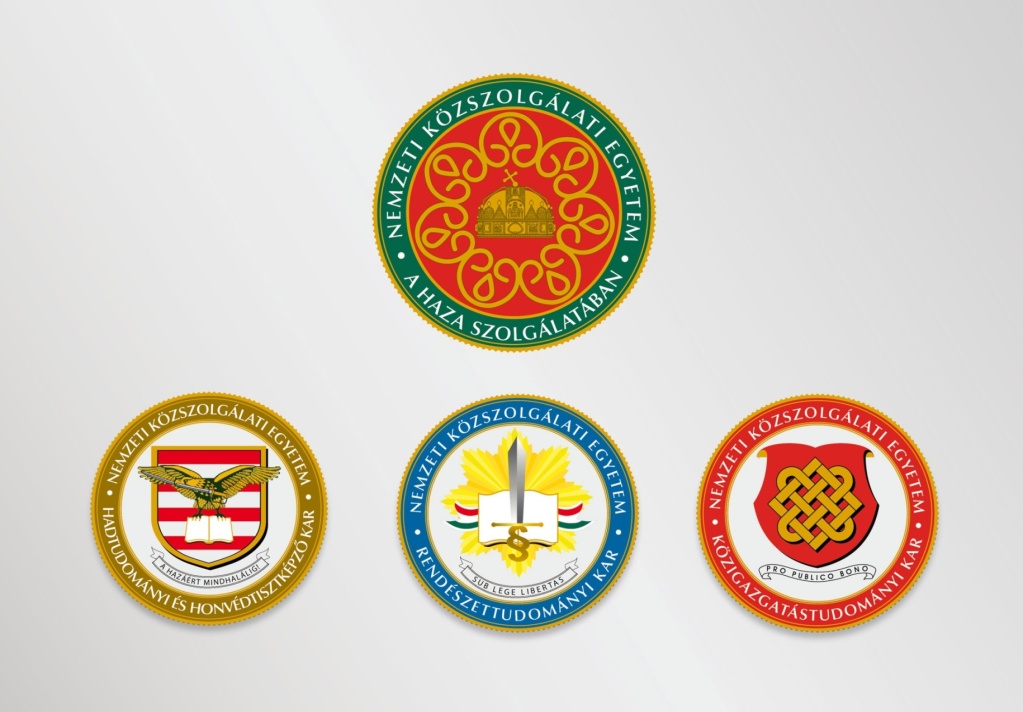 Tisztviselők és alkalmazottak az Európai Unióban
dr.  Mernyei Ákos
akos.mernyei@me.gov.hu
Az uniós tisztviselők és alkalmazottak helyzete
Az uniós tisztviselők száma és szerepe az integráció előrehaladtával egyre fontosabb szerepet töltött be. 
Az átalakulási folyamatnak az okai egyrészt az, hogy az integráció idővel egyre több szakpolitikai terület ölelt fel, és egyre részletesebb követelményeket fogalmazott meg. 
Az Európai Unió munkájában, legfőképpen az uniós jogalkotásban és döntéshozatalban közvetlenül érintettek száma nőtt a legnagyobb mértékben.
Másrészt az utóbbi évtizedek egyértelmű tendenciája, hogy az uniós normák végrehajtását az Európai Unió egyre inkább saját apparátusával kívánja megvalósítani.
Az Európai Unió intézményeiben betölthető állások száma
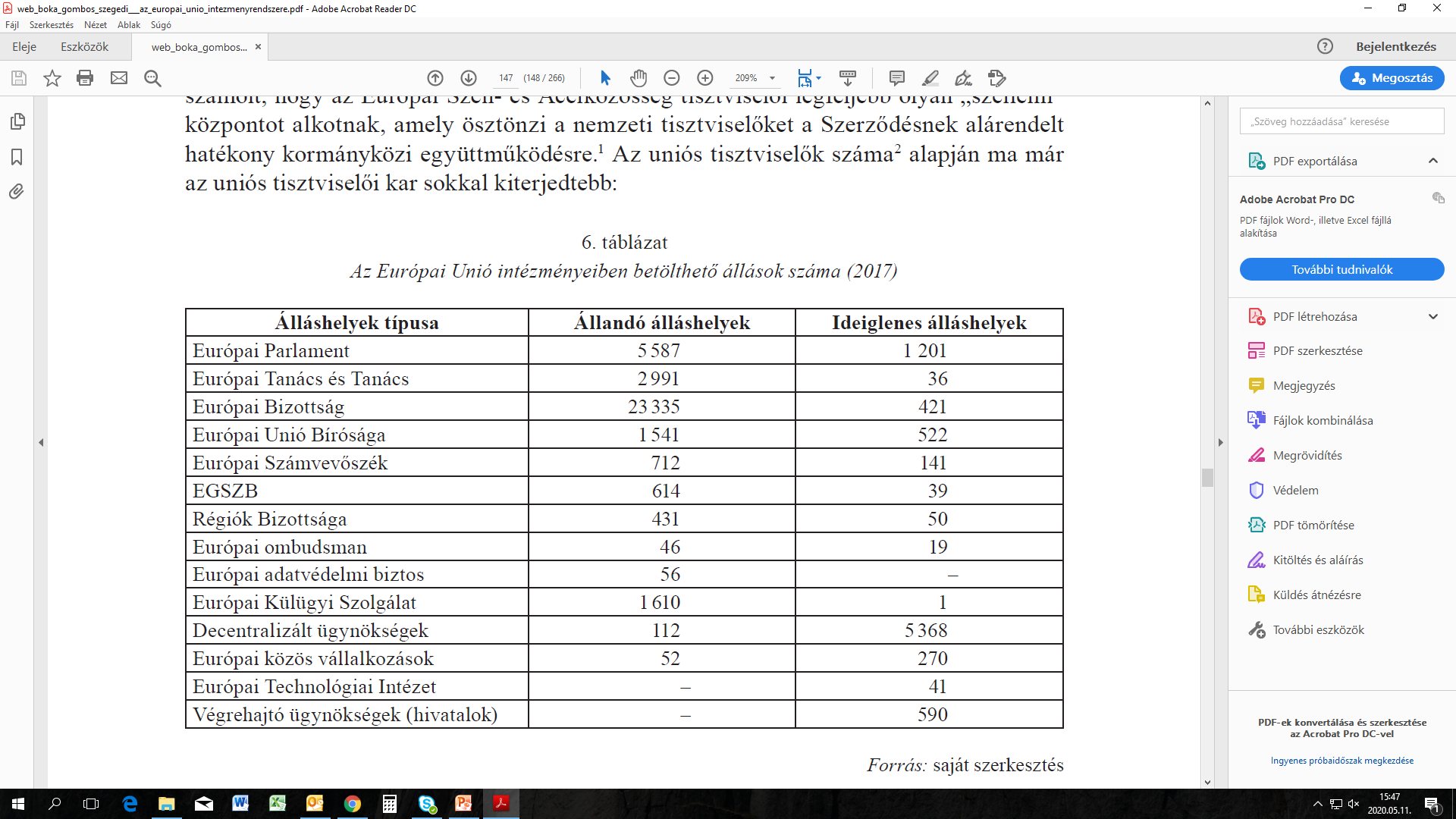 Forrás: http://www.kiadvanyok.ludovika.hu/users/default/dialogcampus/ebooks/978-615-6020-78-9%20/pdf/web_boka_gombos_szegedi___az_europai_unio_intezmenyrendszere.pdf
Az uniós közszolgálati jog és a Közszolgálati Statútum
Az uniós közszolgálati jog szabályozásának alapja az Európai Közösségek tisztviselőinek személyzeti szabályzatáról és az Európai Közösségek egyéb alkalmazottainak alkalmazási feltételeiről szóló, 1968. február 29-i259/68/EGK, Euratom, ESZAK tanácsi rendelet, a továbbiakban Közszolgálati Statútum.
A Statútum fekteti le az uniós tisztviselők jogviszonyának létrejöttét és megszűnését, előmeneteli rendszerét, munkafeltételeit, javadalmazását és  szociális ellátásait, a  fegyelmi intézkedések rendszerét, valamint a  jogorvoslatok igénybe vételének lehetőségét, amelyet számtalanszor módosítottak, de máig hatályos.
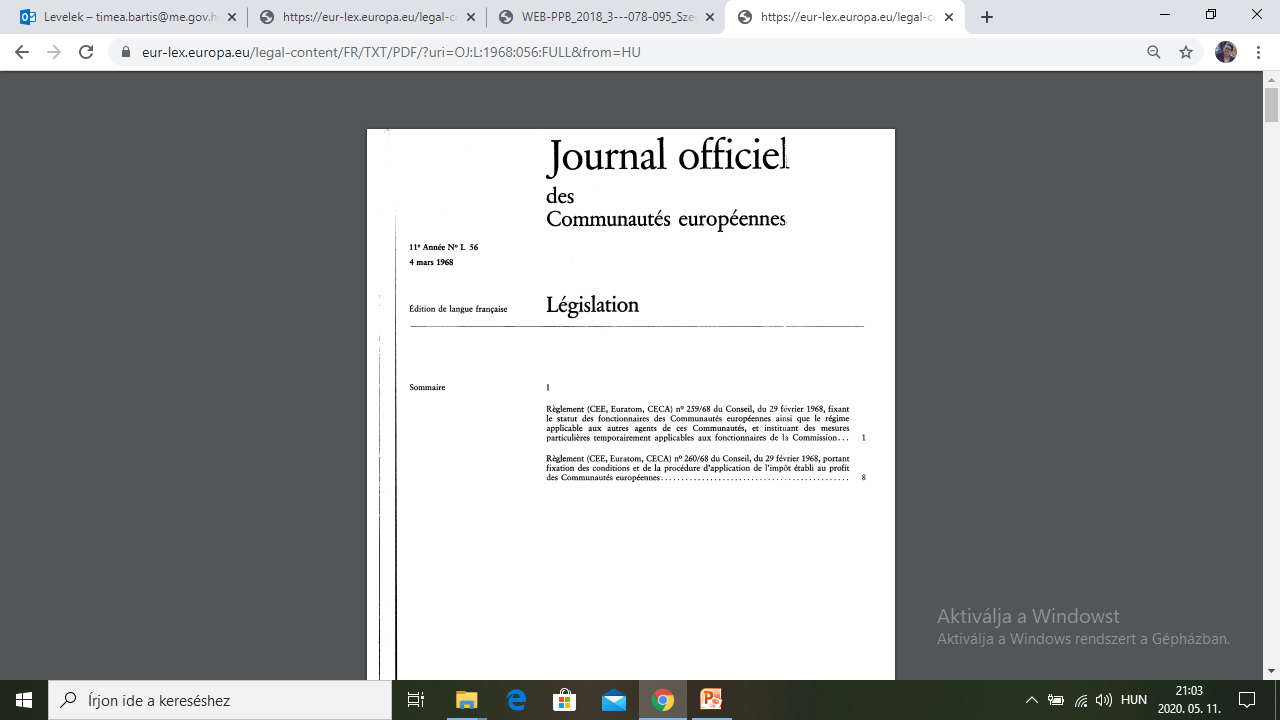 A teljes dokumentum megtekintéséért klikk: LINK
Az uniós közszolgálati jog és a Közszolgálati Statútum
A  1968-as Közszolgálati Statútum több évtizedes múltra tekint vissza, amelynek módosításai párhuzamosan zajlottak az integráció intézményrendszerének átalakulásával.
A Közszolgálati Statútum szervi hatálya kiterjed az uniós intézmények és szervek tágabb körére, így az Európai Külügyi Szolgálatra, az Európai Gazdasági és Szociális Bizottságra, a Régiók Bizottságára, az Európai Ombudsmanra és az Európai Adatvédelmi Biztosra is (1. cikk.).
Továbbá a Statútum rendelkezései alkalmazandóak az ügynökségekre és azok alkalmazottaira is.
Az uniós közszolgálati jog és a Közszolgálati Statútum
A Közszolgálati Statútum személyi hatályát az 1a. cikk határozza meg, amelynek értelmében:
„az Unió tisztviselője bármely olyan személy, akit a Közszolgálati Statútum rendelkezéseinek megfelelően az Unió valamely intézményének állományában létrehozott beosztásba az adott intézmény kinevezésre jogosult hatósága által kibocsátott kinevezési okirattal kineveztek”.

További követelmények: 
bármilyen nemen, fajon, bőrszínen, etnikai vagy társadalmi származáson, genetikai tulajdonságon, nyelven, valláson vagy meggyőződésen, politikai vagy más nézeteken, nemzeti kisebbséghez tartozáson, tulajdonon, születésen, fogyatékosságon, koron vagy szexuális irányultságon alapuló megkülönböztetés tilalma;
fogyatékkal élők sajátos előnyökben részesítése;
szociális jellegű intézkedésekben való részesítés a munka és a családi élet összeegyeztetésének elősegítése érdekében.
Európai Személyzeti Felvételi Hivatal (EPSO)
Az EPSO feladata, hogy az Európai Unió intézményei és ügynökségei számára munkaerőt válasszon ki (többek között az Európai Parlament, a Tanács, az Európai Bizottság, a Bíróság, a Számvevőszék, az Európai Külügyi Szolgálat, az Európai Gazdasági és Szociális Bizottság, a Régiók Európai Bizottsága, valamint az európai adatvédelmi biztos és az európai ombudsman irodája esetében).
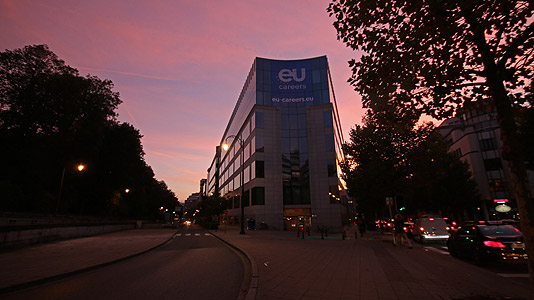 Forrás: https://epso.europa.eu/about-epso_hu
Európai Személyzeti Felvételi Hivatal (EPSO)
Az EPSO 2003 januárjában kezdte meg működését az uniós intézmények szolgálatában, amely a legkorszerűbb eljárásokat alkalmazó munkaerő-toborzó irodává nőtte ki magát. 
Az EPSO-hoz évente kb. 1500 álláshelyre átlagosan 50 ezer jelentkezés érkezik. 
A vizsgák 24 nyelven folynak, ami a világon egyedülálló. 
Ha kíváncsi rá, milyen vizsgákat kell a pályázóknak letenniük, akkor elvégezheti a próbateszteket (a teszt kitöltéséért klikk: LINK).
Hogyan lehet pályázni?
Az uniós intézmények nyílt versenyvizsgák révén választják ki azokat a pályázókat, akiknek később határozatlan idejű szerződést kínálhatnak. 
Az eljárás mindig versenyvizsga-felhívással indul, amely tartalmazza a profillal, a pályázati feltételekkel és a kiválasztási eljárással kapcsolatos valamennyi részletes tudnivalót.
A kiválasztási eljárás lefolytatása a felhívás közzétételétől számítva általában 5–9 hónapot vesz igénybe.
A tartaléklistára azok kerülnek, akik az értékelési szakaszban a legmagasabb pontszámot szerzik. 
Őket az uniós intézmények állásinterjúra hívhatják be.
Az általános versenyvizsgák esetében a tartaléklisták általában egy évig, a többi profil esetében pedig változó időtartamig érvényesek.
Hogyan lehet pályázni?
Az első tesztsorozat a pályázók alkalmasságát és a készségeiket felmérő számítógépes pszichometriai teszteket tartalmaz. 
Azokat a pályázókat, akik ezeken a teszteken megfelelnek, meghívják az értékelőközpontba, ahol munkával kapcsolatos feladatokat kell kis csoportokban elvégezniük, miközben legalább két értékelő figyeli mindegyik pályázót. 
A feladatok során az uniós intézményekben végzett munkához leginkább szükséges készségeket mérik fel (elemző- és problémamegoldó készség, kommunikációs készség, minőségi és eredményes munkavégzés, tanulási és fejlődési képesség, szervezőkészség és az elvégzendő feladatok rangsorolásának képessége, munkabírás és rugalmasság, együttműködési képesség, valamint a diplomások esetében vezetői készség).
A versenyvizsgát sikerrel teljesítők neve tartaléklistára kerül, és üresedés esetén az intézmények erről a listáról választják ki, kinek küldenek felvételi ajánlatot.
Versenyvizsga-eljárásban való részvétel
Versenyvizsga-eljárásban vagy kiválasztási eljárásban az a pályázó vehet részt, aki:
az Európai Unió valamely tagországának állampolgára,
állampolgári jogainak teljes körű gyakorlására jogosult,
a katonai szolgálatra vonatkozó jogszabályokban rá nézve előírt minden kötelezettségnek eleget tett,
alaposan (C1 szinten) ismeri az EU valamelyik hivatalos nyelvét, és kielégítően (B2 szinten) ismer egy másik hivatalos uniós nyelvet,
nyelvi versenyvizsgák esetén tökéletesen (C2 szinten) ismeri az EU valamelyik hivatalos nyelvét, és alaposan (C1 szinten) ismer két másik hivatalos uniós nyelvet.
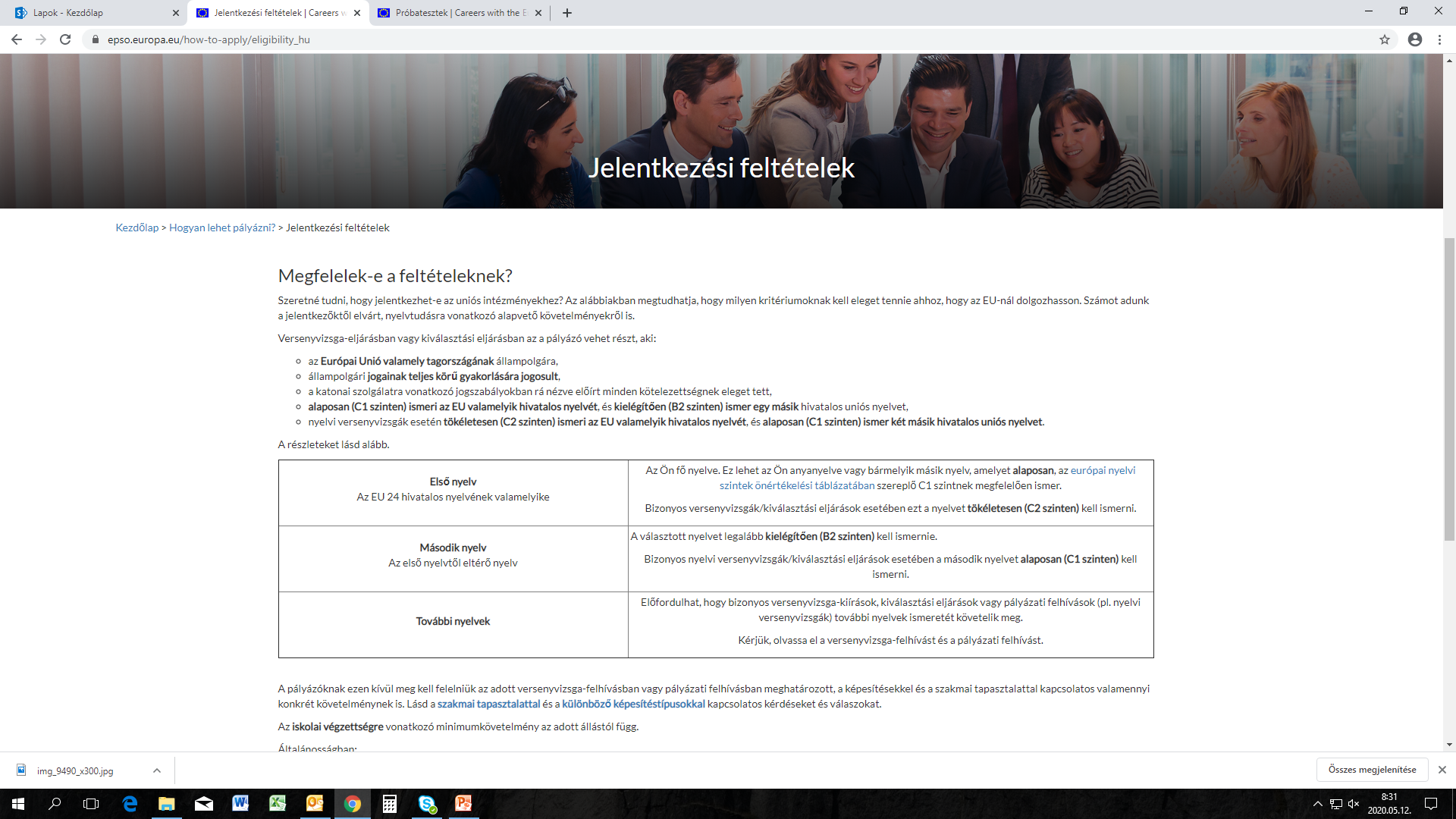 Forrás: https://epso.europa.eu/how-to-apply/eligibility_hu
Versenyvizsga-eljárásban való részvétel
A pályázóknak ezen kívül meg kell felelniük az adott versenyvizsga-felhívásban vagy pályázati felhívásban meghatározott, a képesítésekkel és a szakmai tapasztalattal kapcsolatos valamennyi konkrét követelménynek is. 
Az iskolai végzettségre vonatkozó minimumkövetelmény az adott állástól függ, de általánosságban az alábbiak:
A felsőfokú végzettséget nem igénylő állásokra (legalább) középfokú tanulmányok sikeres befejezése után lehet jelentkezni. 
Ez a következő besorolási csoportokra vonatkozik: 
I. besorolási csoport – fizikai és adminisztratív támogatás; 
asszisztensi szint/II. besorolási csoport – titkári/irodai szervezőmunka, 
III. besorolási csoport – adminisztratív/tanácsadói/nyelvi/technikai állások.
Versenyvizsga-eljárás
A felsőfokú végzettséget igénylő állásokra a (legalább hároméves) felsőfokú tanulmányok sikeres befejezése után lehet jelentkezni. 
Ez a tanácsosi vagy a IV. besorolási csoportba tartozó állásokra vonatkozik. 
Bizonyos esetekben szakmai gyakorlattal is rendelkezni kell.
Jelentkezési korhatár nincs. 
A tisztviselők kötelező nyugdíjkorhatára azonban 65 év.
A jogviszony létrejötte, besorolás és a jogviszony megszűnése
Az uniós tisztviselő jogviszonya kinevezéssel jön létre, de ennek időpontja nem előzheti meg a tevékenység megkezdésének tényleges időpontját (3. cikk).
Kinevezésre kizárólag e személyzeti szabályzat rendelkezéseinek megfelelően, a megüresedett beosztások betöltése céljából kerülhet sor. 
Az intézményekben megüresedő beosztásokról értesíteni kell az adott intézmény személyzetét, mihelyt a kinevezésre jogosult hatóság úgy dönt, hogy az üresedést be kell tölteni. 
Ha az üresedés nem tölthető be áthelyezés, előléptetés, vagy belső versenyvizsga útján, a megüresedett beosztásról értesíteni kell a három Európai Közösség személyzetét. (4. cikk)
A jogviszony létrejötte, besorolás és a jogviszony megszűnése
A felvétel során arra kell törekedni, hogy az intézmények részére olyan tisztviselők munkáját biztosítsák, akik megfelelnek az alkalmasság, a teljesítmény és a tisztesség legmagasabb követelményeinek, és akiket a Közösségek tagállamainak állampolgárai közül a lehető legszélesebb földrajzi alapon toboroztak. (27. cikk)
A tisztviselőket faji, politikai, világnézeti vagy vallási meggyőződésen, nemen vagy nemi irányultságon alapuló megkülönböztetés, valamint családi állapotukra vagy helyzetükre való tekintet nélkül kell kiválasztani. (27. cikk)
A jogviszony létrejötte, besorolás és a jogviszony megszűnése
A jogviszony létrejötte, besorolás és a jogviszony megszűnése
Egy tisztviselő kizárólag az alábbi feltételekkel nevezhető ki a 28. cikk alapján:
a Közösségek tagállamai egyikének állampolgára – kivéve ha a kinevezésre jogosult hatóság ez alól kivételt engedélyez – és állampolgári jogai maradéktalanul megilletik; 
a katonai szolgálatra vonatkozó jogszabályokban rá nézve előírt minden kötelezettségnek eleget tett; 
megfelel a feladatainak ellátásához szükséges erkölcsi követelményeknek; 
megfelelt egy, a III. melléklet rendelkezéseinek megfelelő vagy képesítéseken vagy vizsgákon, vagy mind képesítéseken mind vizsgákon alapuló versenyvizsga feltételeinek; 
fizikailag alkalmas feladatainak ellátására; és 
tanúbizonyságot tesz a Közösségek egyik hivatalos nyelvének alapos ismeretéről és egy további hivatalos nyelvének a feladatainak ellátásához szükséges szintű ismeretéről.
A jogviszony létrejötte, besorolás és a jogviszony megszűnése
Mielőtt egy intézmény egy üres beosztását betöltené, a kinevezésre jogosult hatóság mérlegeli (29. cikk), hogy: 
a beosztás betölthető-e előléptetéssel, vagy az intézmények közötti áthelyezéssel; 
tartsanak-e az intézményen belüli versenyvizsgát; 
milyen áthelyezésre vonatkozó kérelmeket nyújtottak be a három Közösség többi intézményének tisztviselői;
és ezután követi a vagy képesítéseken vagy vizsgákon, vagy mind képesítéseken mind vizsgákon alapuló versenyvizsgára vonatkozó eljárást.
A jogviszony létrejötte, besorolás és a jogviszony megszűnése
A létszámtervezés és az áthelyezés szempontjából meghatározó jelentőséggel bír a besorolási rendszer. 
Az említett rendszer három besorolási csoportot és azon belül több besorolási fokozatot foglal magában.
Az állandó munkaerő AD-besorolású és AST-besorolású tisztviselőkből áll.

AD-besorolású tisztviselők
Az AD-besorolású tisztviselők (vezetői, elemzői, tanácsadói, nyelvi, tudományos feladatok) általában a szakpolitika-tervezésben és az uniós jog végrehajtásának nyomon követésében vesznek részt, elemzési, illetve tanácsadói feladatokat látnak el. 
AD-versenyvizsgákra rendszerint (legalább) hároméves felsőoktatási képzésben szerzett diplomával lehet jelentkezni.
A jogviszony létrejötte, besorolás és a jogviszony megszűnése
AST-besorolású tisztviselők
Az AST-besorolású tisztviselők általában támogató jellegű feladatokat látnak el, és fontos szerepet játszanak az intézmények belső irányításában. 
AST-versenyvizsgákra rendszerint (legalább) középiskolai végzettséggel lehet jelentkezni.

A titkárok és irodai alkalmazottak „AST/SC” besorolási csoportja (irodai és titkári feladatoknak felelnek meg)
A tisztviselők javadalmazása (66. cikk)
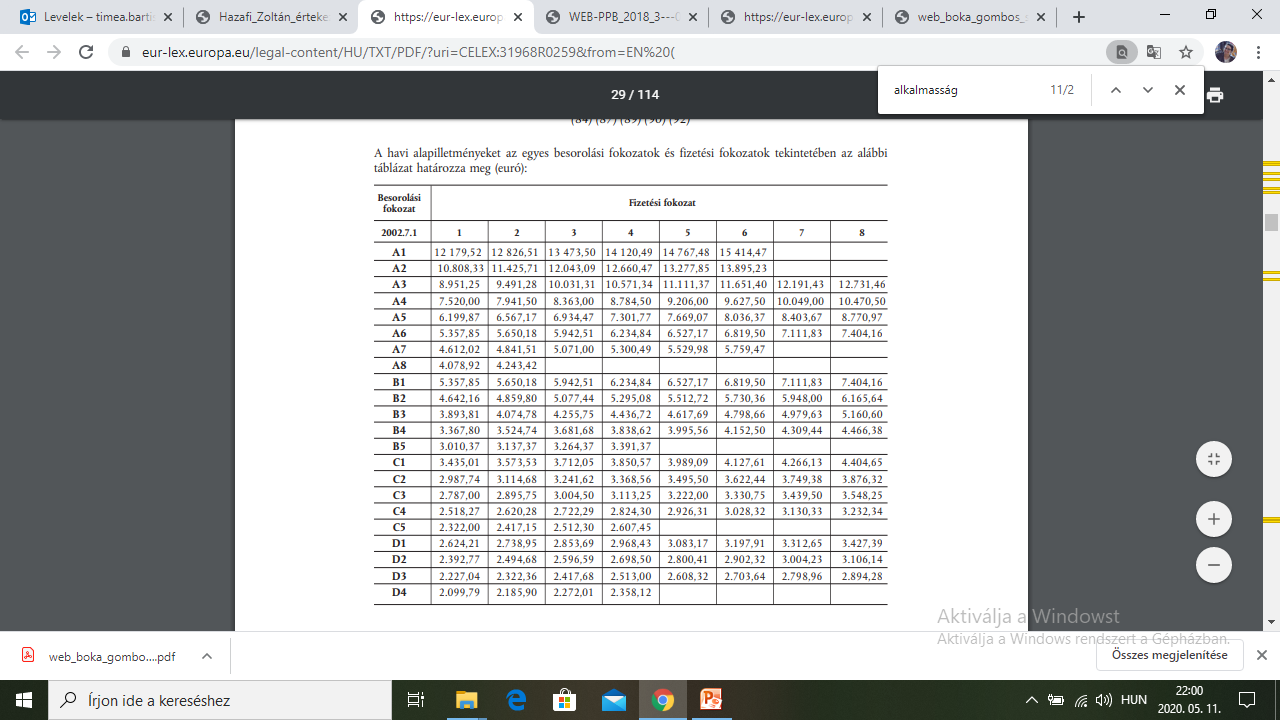 Értékelések, magasabb fizetési fokozatba lépés és előléptetés
A tisztviselők alkalmasságáról, teljesítményéről és feladataik teljesítése során tanúsított magatartásáról – az A1 és A2 besorolási fokozatba tartozók kivételével – rendszeresen, de legalább minden második évben egyszer értékelést kell készíteni. (43. cikk) 
Az értékelést közölni kell a tisztviselővel. 
A tisztviselőnek jogában áll az értékeléssel kapcsolatban bármilyen, általa fontosnak tartott észrevételt tenni. (43. cikk)
Az a tisztviselő, aki két évig a besorolási fokozatának valamely fizetési fokozatában volt, automatikusan azon besorolási fokozat következő fizetési fokozatába lép. (44. cikk)
Az előléptetés kizárólag olyan tisztviselők közüli választással törtéhet, akik besorolási fokozatukban egy minimális időszakot letöltöttek, az előléptetésre alkalmas tisztviselők érdemeinek összehasonlítása és a róluk szóló értékelések figyelembevétele után. (45. cikk)
A jogviszony létrejötte, besorolás és a jogviszony megszűnése
A Közszolgálati Statútum szerint a szolgálati jogviszony az alábbi esetekben szűnik meg (47. cikk):
lemondás (formailag címzett írásbeli nyilatkozat benyújtása a kinevezésre jogosult hatóság számára);
kötelező lemondás (a Közszolgálati Statútumban meghatározott esetekben lehetséges);
a szolgálat érdekében történő nyugdíjazás (a rangidős tisztviselők esetében alkalmazható döntése a kinevezésre jogosult hatóságnak, amely nem fegyelmi intézkedés)
alkalmatlanság miatti elbocsátás (kinevezésre jogosult hatóság által megállapított eljárásrendben, ha adott időszak elteltével nem kielégítő a tisztviselő teljesítménye);
a beosztásból való eltávolítás (fegyelmi intézkedésként);
nyugdíjazás (66. életév betöltéséhez vagy előrehozott nyugdíjazási kérelem benyújtásához kapcsolódik);
halál következtében.
A tisztviselők jogai és kötelezettségei
Az Európai Unió érdekeinek elsődlegessége, összeférhetetlenségi és függetlenségi követelmények
Közszolgálati Statútum előírja, hogy a tisztviselő feladatainak ellátása során és magatartásának meghatározásakor kizárólag az Unió érdekeit tartja szem előtt, amelynek alapján a tisztviselő az intézményen kívül egyetlen kormánytól, hatóságtól, szervezettől vagy személytől sem kérhet vagy fogadhat el utasításokat (11. cikk).
A rábízott feladatokat tárgyilagosan, pártatlanul és az Unióhoz való hűségre vonatkozó kötelezettsége betartásával végzi.
Tartózkodnia kell minden olyan cselekménytől és magatartástól, amely rossz fényt vethet a beosztására. (12. cikk)
Nem foglalkozhat olyan üggyel, amelyhez személyes érdekei (családi vagy üzleti) fűződnek. (14. cikk)
Emellett előzetes bejelentési kötelezettsége áll fenn Unión „kívüli” megbízás elfogadásakor, valamint választással elnyerhető közhivatalokra való pályázás esetén, amelyek engedélyezéséről a kinevezésre jogosult hatóság dönt. (15. cikk)
A tisztviselők jogai és kötelezettségei
A függetlenségi és összeférhetetlenségi követelmények vizsgálatára speciális szabályok vonatkoznak annak időbeli vizsgálatát, az érintett személyi kört illetően.
Időbeli követelmény: a tisztviselőnek (jelöltnek) már a kinevezés előtt összeférhetetlenségi vizsgálatnak kell magát alávetnie. 
Ha összeférhetetlenség merülne fel a kinevezésre jogosult hatóságot tájékoztatnia kell, amely emiatt felmentheti a feladatvégzés alól.
Továbbá üzleti részesedést sem szerezhet, amely aggályos lehet a fenti követelményeknek megfelelően. (12. cikk)
A fenti követelmények a jogviszony megszűnése után két évvel (vezető tisztviselőnél egy évvel) is fennállnak keresőtevékenység végzésekor, amellyel kapcsolatban a tisztviselőnek bejelentési kötelezettsége van. 
A kinevezés gyakorlására jogosult hatóság a tevékenység végzését megtilthatja, vagy feltételekhez kötheti. (12. cikk)
A tisztviselők jogai és kötelezettségei
Személyi kör kibővítése: a tisztviselő házastársának jövedelemszerző tevékenysége is megalapozhatja a bejelentési kötelezettséget. (13. cikk)
Ennek következményeként azt határozott időn belül meg kell szüntetni, vagy a fennálló összeférhetetlenséget áthelyezéssel orvosolhatják.
A tisztviselők jogai és kötelezettségei
Információs jogok és kötelezettségek
A tisztviselőnek tartózkodnia kell a feladatának ellátása során, illetve a jogviszonya megszűnését követően is a tudomására jutott információk jogosulatlan nyilvánosságra hozatalától. (17. cikk) 
A lojalitás és a pártatlanság elvét tiszteletben tartva joga van a tisztviselőnek a szólásszabadsághoz. 
Bírósági eljárás során a feladatellátása során tudomására jutott információt csak a hatóság engedélyével adhatja ki. (19. cikk)
A tisztviselők jogai és kötelezettségei
Szellemi alkotások tulajdonjoga
A tisztviselő feladatainak ellátása során készített valamennyi írásos anyaggal vagy más munkával kapcsolatos minden jog az Európai Unió tulajdona. (18. cikk)

Tartózkodás joga
A tisztviselőnek az alkalmazása helyén vagy olyan helyen kell laknia, amely nincs nagyobb távolságra az alkalmazása helyétől, mint ami feladatainak megfelelő ellátásával összeegyeztethető. (20. cikk)

Felettes segítése
A tisztviselő beosztásától függetlenül segíti és tanácsaival támogatja feletteseit; a tisztviselő felelős a rábízott feladatok végrehajtásáért. (21. cikk)
A tisztviselők jogai és kötelezettségei
Utasítások végrehajtása és a felelősségi szabályok (21. cikk)
A közszolgálati rezsimek meghatározó eleme a köztisztviselők kötelezettsége a kapott utasítások végrehajtását illetően. 
Szabálytalannak tartott vagy olyan utasítás esetén, amely a tisztviselő szerint súlyos következményekkel járhat, tájékoztatnia kell felettesét, aki erre írásban válaszol. 
Ha aggályai az írásbeli megerősítés ellenére fennállnak, a tisztviselő a felettes hatósághoz fordulhat, amelynek írásbeli megerősítése esetén azt köteles a tisztviselő végrehajtani, kivéve, ha ez a büntetőjog szabályaiba vagy a vonatkozó biztonsági előírásokba ütközik. 
Ha a felettese úgy ítéli meg, hogy az utasítás azonnali végrehajtása szükséges, azt köteles a tisztviselő elvégezni, kivéve, ha ez a büntetőjog szabályaiba vagy a vonatkozó biztonsági előírásokba ütközik. 
A tisztviselő kérésére közvetlen felettese kötelezhető arra, hogy az ilyen utasítást írásba adja.
A tisztviselők jogai és kötelezettségei
Visszaélések feltárása
Közvetlen felettesét, főigazgatóját vagy a főtitkárt, közvetlenül az Európai Csalás Elleni Hivatalt tájékoztatnia kell a tisztviselőnek, ha feladatai ellátása során vagy azokkal összefüggésben olyan tények jutnak a tudomására, amelyek okot adnak egy esetleges törvényellenes tevékenység feltételezésére. (24. cikk)

A szakmai továbbképzés elősegítése
Az Unió előmozdítja a tisztviselők olyan szakmai továbbképzését, amely összeegyeztethető a szolgálat megfelelő működésével és saját érdekeinek is megfelel. (24. cikk)

Eljárási jogosultságok és követelmények közszolgálati ügyek intézése során
Kérelemmel fordulhatnak a tisztviselők a kinevezésért felelős hatóságokhoz; írásbeli közlési kötelezettsége áll fenn a hatóságoknak, amelyet indokolniuk kell. (25. cikk)
Az aktanyilvánosságra külön részletes szabályok vonatkoznak az adatnyilvánosság speciális eseteire kitérve.
Jogvédelem, közszolgálati perek és uniós közszolgálati jog
Az integráció előrehaladtával a közszolgálati jog igényérvényesítési rendszere is egyre kidolgozottabbá vált. 
A Közszolgálati Statútum ennek keretében egy panaszeljárást vezetett be.
A panaszeljárást a fegyelmi eljárás előzheti meg.
A meghozott intézkedések az alábbiak lehetnek (86. cikk):
• írásbeli figyelmeztetés,
• megrovás,
• fizetési fokozatban előrelépés elhalasztása,
• alacsonyabb fizetési fokozatba sorolás,
• ideiglenes visszaminősítés,
• csoporton belüli visszaminősítés,
• alacsonyabb csoportba sorolás visszaminősítéssel,
• hivatalvesztés, illetve juttatások elvonása.
Jogvédelem, közszolgálati perek és uniós közszolgálati jog
A panaszt három hónapos határidőn belül kell benyújtani. (90. cikk)
A kinevezésre jogosult hatóság a panasz benyújtásának időpontjától számított négy hónapon belül közli az érintett személlyel indokolással ellátott határozatát. (90. cikk)
Ha az előírt határidő végéig a panaszra nem érkezik válasz, azt a panasz elutasítását jelentő hallgatólagos határozatnak kell tekinteni, amely ellen jogorvoslattal lehet élni. (90. cikk)
A tisztviselő kérelmét vagy panaszát közvetlen felettesén keresztül köteles benyújtani, kivéve ha az közvetlen felettesére vonatkozik, ugyanis ebben az esetben az közvetlenül a következő feletteshez nyújtható be. (90. cikk)
Jogvédelem, közszolgálati perek és uniós közszolgálati jog
A bírói felülvizsgálatot az 50-es évektől az Európai (Közösségek) Bírósága, majd 1989‑es létrehozatalát követően az Elsőfokú Bíróság (Törvényszék) látta el. 
Ezt követően kezdte az elsődleges jog lehetővé tenni speciális bírói tanácsok felállítását. 
E rendelkezéseket átvette a Lisszaboni Szerződés is, így az EUMSz 270. cikke rögzíti, hogy az Európai Unió Bírósága hatáskörrel rendelkezik az Unió és alkalmazottai között felmerülő minden vitás ügyben az Unió tisztviselőinek személyzeti szabályzatában és az Unió egyéb alkalmazottaira vonatkozó alkalmazási feltételekben megállapított keretek között és feltételek mellett.
A külön szakosított bíróságként működő Közszolgálati Törvényszék már elkülönült az Európai Unió Bíróságán belül.
Köszönöm a figyelmet!